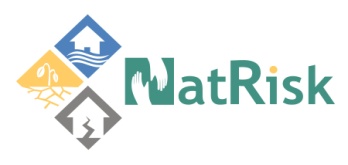 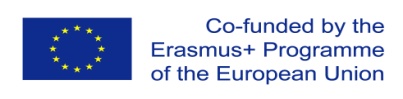 Development of master curricula for natural disasters risk management in Western Balkan countries
Inter-Project Coaching
Dr Simon McCarthy
Middlesex University HEC
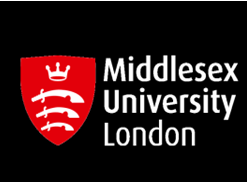 Logo of your organization
University of Defence Belgrade / 7th March 2018
Project number:  573806-EPP-1-2016-1-RS-EPPKA2-CBHE-JP
 
"This project has been funded with support from the European Commission. This publication reflects the views only of the author, and the Commission cannot be held responsible for any use which may be made of the information contained therein"
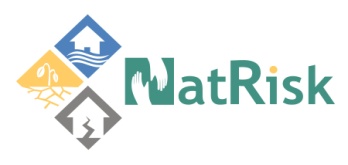 Development of master curricula for natural disasters risk management in Western Balkan countries
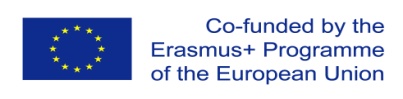 Western Balkan experience
NatRisk. 		Milan Gocic. UNI	
K-Force.		Mirjana Laban. University of Novi Sad
ImprESS.		Zvonimir Ivanovic, Andjela  Pavlovic. KPA
BestSDI. 		Emina Hadzic. UNSA	
ISSES. 		Imre Lendak. University of Novi Sad
NacoMap.		Nenad Radovic. KPA
European Union experience
MUHEC 		Mike Dawney	
BOKU		Andre Hackelberg
UNIME		Francesca Scribano
Discussion
2